The Human Population
Lecture Outcome
Population & Current Growth
Population and Bangladesh
Human Population Issues
Population Growth Rate  
Source of Population Statistics
‹#›
Population
A population is a summation of all the organisms of the same group or species, who live in the same geographical area, and have the capability of interbreeding.
‹#›
Current World Population
According to the U.S. Census Bureau, the total population of the World, projected to 6/8/14 at 18:17 GMT (CDT+5) was7,251,920,265
‹#›
Current Population
301,318 Births today 
82,955,403 Births this year 
124,327 Deaths today 
34,228,394 Deaths this year 
176,991 Population growth today 
48,727,009 Population growth this year
‹#›
Current Population Trends
In 1963 = 3.2 billion
In 2050 could be 7.2 – 10.6 billion
Largest increase expected in developing countries (approximately 97%)
Decreasing in some developed countries
Most Populous Countries with Density, 2010 & 2050
Source: PRB, 2010 World Population Data Sheet, BBS 2011, and Mabud 2009
Bangladesh Population Outlook

Bangladesh, one of the largest delta in the world, has a  population size of about 150 million in an area of 147,570 sq. km. 

Close to 1000 people live in one square kilometer area.

Each year, the population increases by 1.8 to 2.0 million.

The population is likely to grow up to 226 million around 2050. 

The population will stabilize at 250 million by 2081

It will happen due to the population momentum inherent in the young age structure.
‹#›
Bangladesh at a Glance
Population: 166,208,7120
Per capita income: $2,100
Life expectancy at birth women/men: 68/72 yrs
Infant mortality rate: 45/1000 live births


Central Intelligence Agency, The World Factbook, 2014
Growth rate 1.6% (2015 est.)
 Birth rate 21.14 births/1,000population (2015 est.)
Death rate 5.61 deaths/1,000
Fertility rate 2.4 children born/woman
‹#›
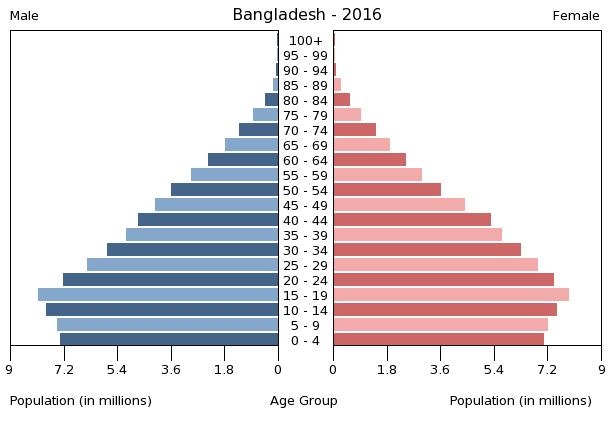 ‹#›
Age Structure: Young and Old
Sources: Bangladesh Bureau of Statistics, 1994 and 1999 and 2006
‹#›
Food Consumption and Nutrition

Malnutrition – a serious public health & socio-economic  development problem.

About 35% and 21% women suffer from CED (BMI <18.5) in rural and urban areas respectively.

36 % of children are underweight (low weight-for-age).

12 % are severely underweight. 

Percentage of underweight children increases sharply with age and peaks at 47% among children aged 36-47.

Birth weight is very low (30%).

Among U-5 children 36%  are stunted.
‹#›
‹#›
Women and Decision Making
Women still lag a lot behind men in educational attainment, literacy, employment, earnings and control over cash, freedom of movement, autonomy and status. They lack full  participation and partnership in productive and reproductive lives. 

Women in Bangladesh have little say over household decision-making. When it comes to making independent decisions on matters other than daily household purchases, things are even worse. 

While only one-third currently women decide independently on daily household purchases, only 9 to 19% make independent decisions on other matters.
Population projections
For the next 20 years
Factors Affecting Human Population Size
Population change equation
Population change = (Births + Immigration) – (Deaths + Emigration)

Crude birth rate = births per 1000 people in population per year
Crude death rate = deaths per 1000 people in population per year
Population Trend Comparisons
Developed Countries
Low infant mortality rate
Life expectancy 77 years
Total fertility rate = 2.0
21% population <15
12% population >65
Per capita GDP  = $36,110
Developing Countries
High infant mortality rate
Life expectancy 52 years
Total fertility rate = 5.7
44% population <15
3% population >65
Per capita GDP = $800
Human Population Issue
Several factors determine the impact of a society on natural resources.
Population size
Population density
Degree of technological development
Demography - Study of populations and their characteristics.
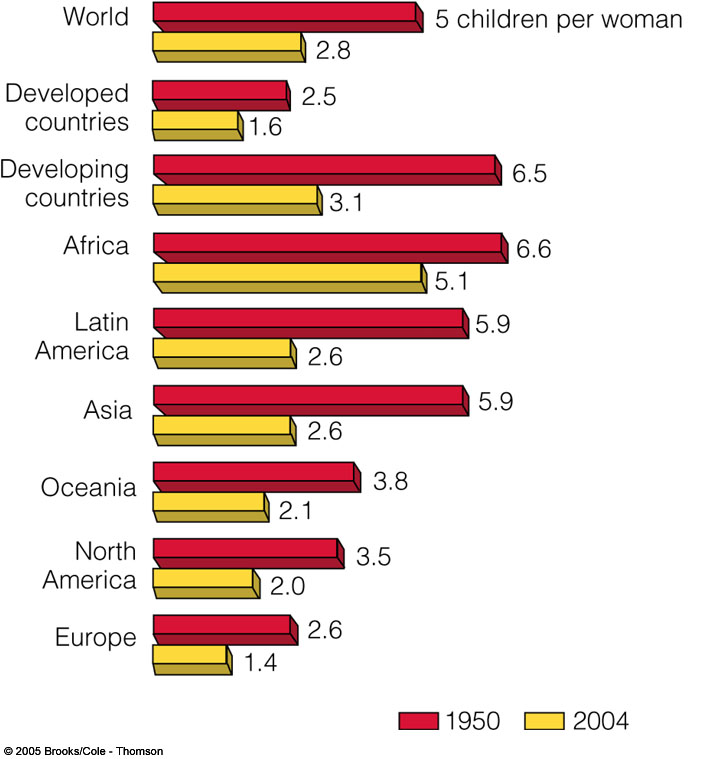 The fertility rates
have significantly
fallen since 1950.
Factors Affecting Birth Rates  and Total Fertility Rates
Children in Labor Force
Cost of raising and educating children
Availability of pension systems
Urbanization
Education and employment for women
Infant mortality rate
Average marrying age
Abortion
Availability of birth control
Major social factor determining family size is the role of women in society.
Early marriages foster high fertility rates.
Lack of education opportunities for women reduces their options.
When level of education increases, fertility rates fall. 
The most important factor is the ability of women to control the size of their family. 
Access to birth control is key.
Cutting Global Population Growth
Family planning
Improve health care
Elevate the status of women
Increase education
Involve men in parenting
Reduce poverty
Sustainability
Population Growth Rate
[Speaker Notes: Niger 48]
Population Growth Rate
__________________________ Divided by N, the number of years
PR = Percent Rate                  VPresent = Present or Future ValueVPast = Past or Present Value
Rate of Population Growth
PR = Percent RateVPresent = Present ValueVPast = Past Value
The annual percentage growth rate is simply the percent growth divided by N, the number of years.
Example
In 2000, the population in Chittagong city was 30.00,000. This grew to 50,00,000 in 2010. 
    What is the annual percentage growth rate for Chittagong city?
Crude Birth Rate
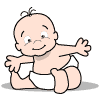 Crude birth rate is the childbirths per 1,000 people per year.
The crude birth rate (CBR) is equal to the number of live births (b) in a year divided by the total midyear population (p)
Therefore, the formula for crude birth rate is:CBR = (b/p) X 1000
Example. In 2012, there were 4,470 births in a city with population of 223,000. Therefore:CBR = (4,470/223,000)X1,000CBR = 20.04So, there were 20.04 births for every 1,000 people in the city.
[Speaker Notes: Crude birth rate is frequently used in population geography and demography and is a useful indicator in studies of population around the world. The crude birth rate could be of concern for particular countries who may be experiencing population decline, or for national governments who are worried about population growth rates that are higher than their country can sustain]
Example
In 2012, there were 4,470 births in a city with population of 223,000. Therefore:CBR = (4,470/223,000)X1,000CBR = 20.04So, there were 20.04 births for every 1,000 people in the city.
‹#›
Crude Birth Rate (per 1,000 people)
[Speaker Notes: Niger 48]
CRUDE DEATH RATE(per 1,000 people)
An estimate of the rate at which members of a population die during a specified period. 
The numerator is the number of people dying during the period; 
The denominator is the size of the population, usually at the middle of the period (mid-year population).

Number of deaths during a specified period                            x 10n
Number of persons at risk of dying during the period.
Crude Death Rate (per 1,000 people)
[Speaker Notes: Niger 48]
Sources of Population Statistics:
Census
National Survey
Registration of vital events
Demographic Studies
Census
A census is the procedure of systematically acquiring and recording information about the members of a given population. It is a regularly occurring and official count of a particular population.
[Speaker Notes: Census
 
Bangladesh Bureau of Statistics (BBS) has 8 wings. One of those is Census Wing, which is responsible for conducting three decennial censuses: the Population and Housing Census, the Agriculture Census, and the Economic Census.
 
After the liberation of Bangladesh the first Population and Housing Census was carried out in 1974, the first Agriculture Census in 1977 and the first Economic Census in 1986.
 
Since Independence there have been five Population and Housing Censuses with the last one completed in 2011; four rounds of Agriculture Census, with the latest one in 2008 and only just two Economic Censuses in 1986 and 2003. It is anticipated that the next Economic Census will be carried out in 2013.]
What is the difference between Census and Survey?
• Census involves asking questions from the entire population while survey involves taking out a sample from the population that represent the population best from the point of view of the goal of the survey.

• Survey is quick and gives results quickly too while census is time consuming and takes a long time to generate results.

• Survey is rather inexpensive, whereas census is a mammoth exercise requiring lots of money and a high number of personnel.

• Census is obviously more accurate than survey where accuracy is somewhat less.
Thank you very much for your attention
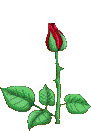